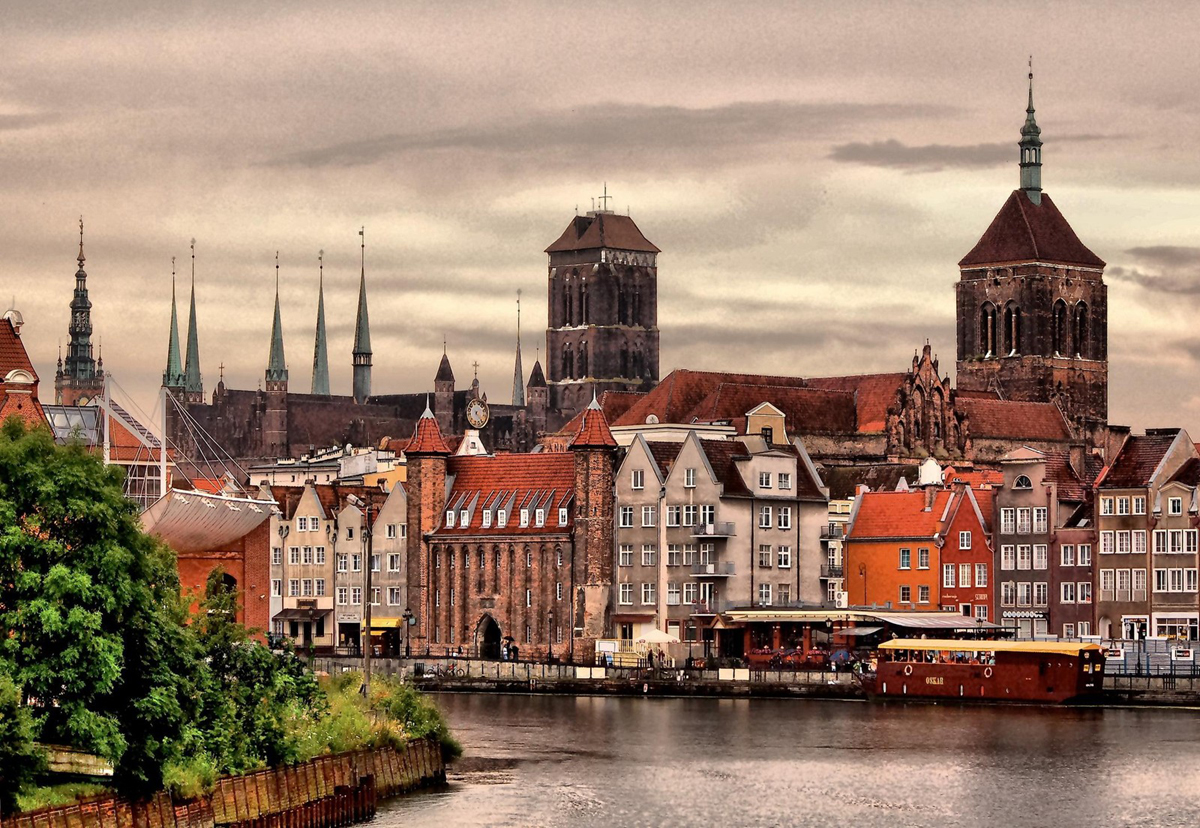 Польща
Загальні відомості:
Офіційна назва: Республіка Польща
Державний устрій: Парламентська республіка
Столиця: Варшава
Площа: 312,7 тис. км²
Державна мова: польська
Релігія:  римо-католики, греко-католики, вірмено-католики
Грошова одиниця: злотий
Організації:  ООН, Європейський союз, НАТО, ОБСЄ, Рада Європи.
Державні символи:
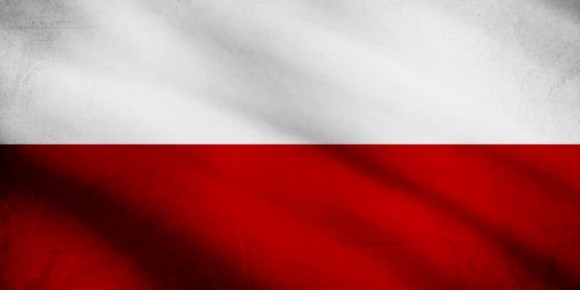 Географічне положення:
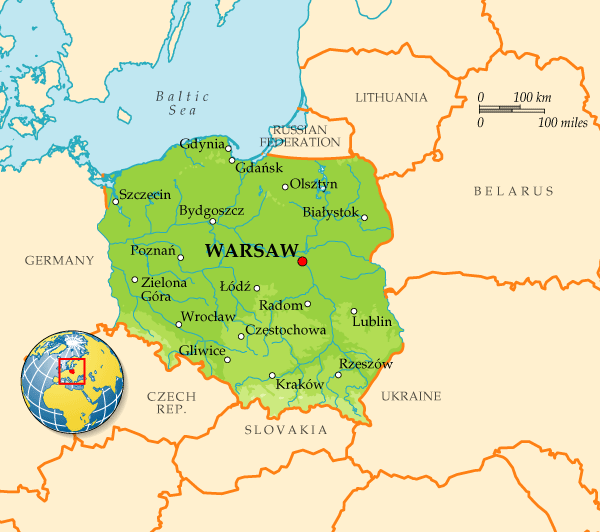 Рельєф:
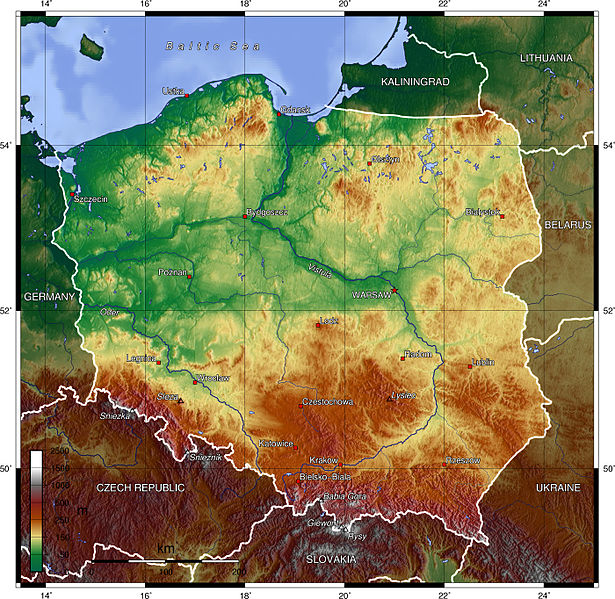 Балтійські гряда
Свентокшиські гори
Сілезько-Малопольське підняття
Люблінська височина
Гори Судети
Гори Карпати
Клімат
Річки
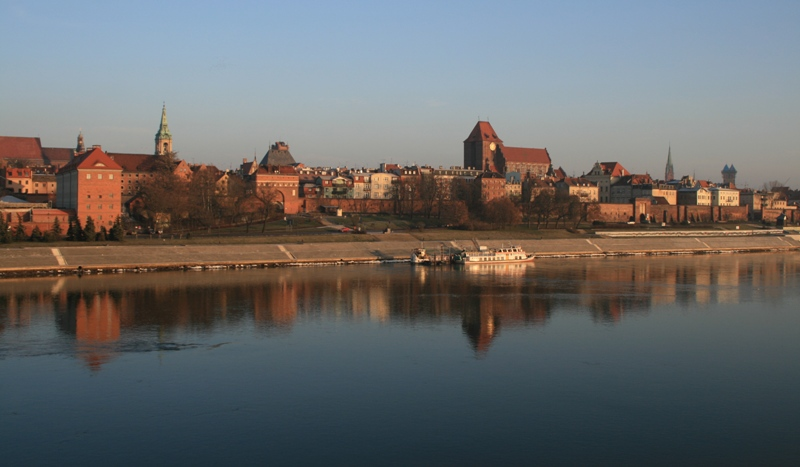 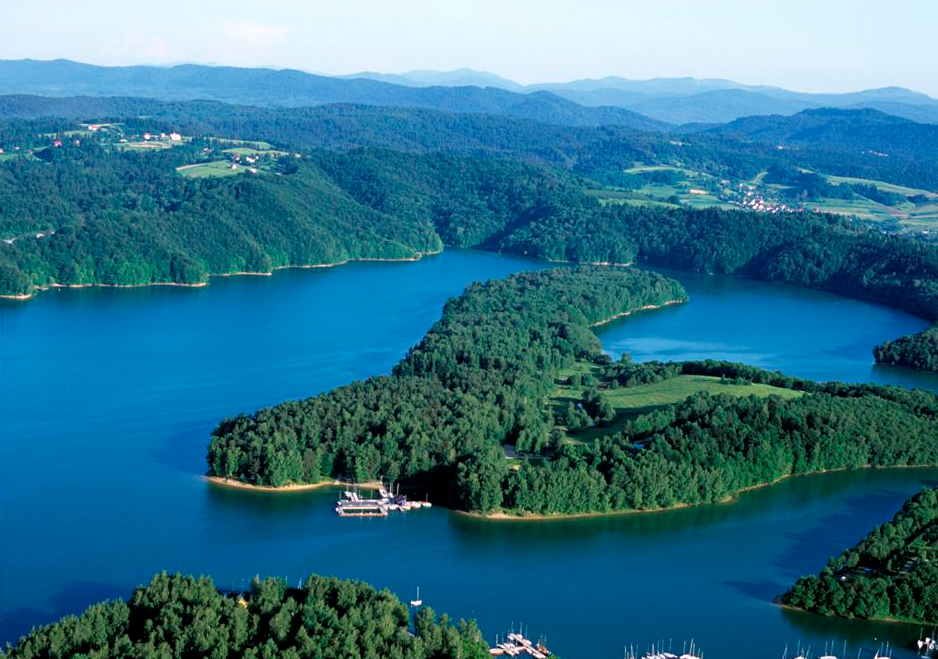 Корисні копалини
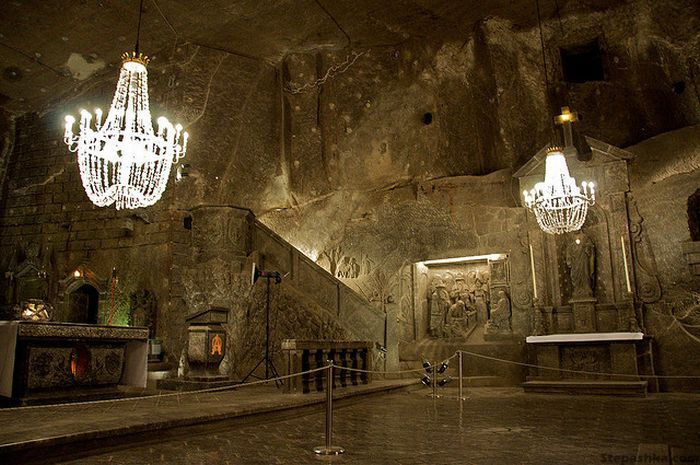 Населення
Промисловість
Сільське господарство
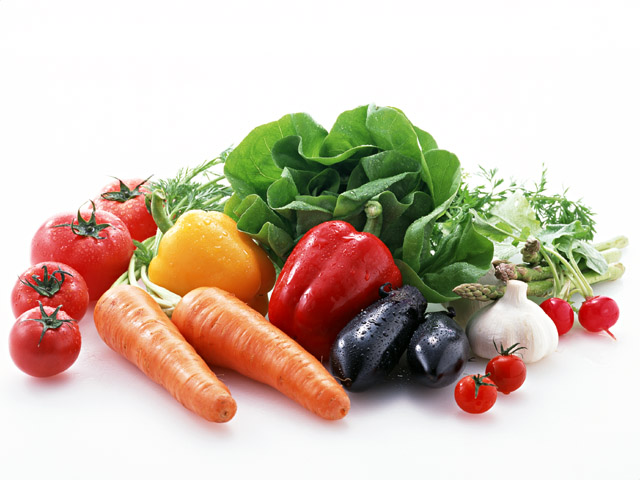 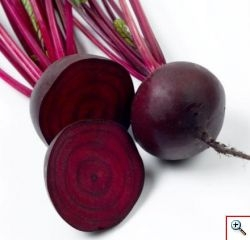 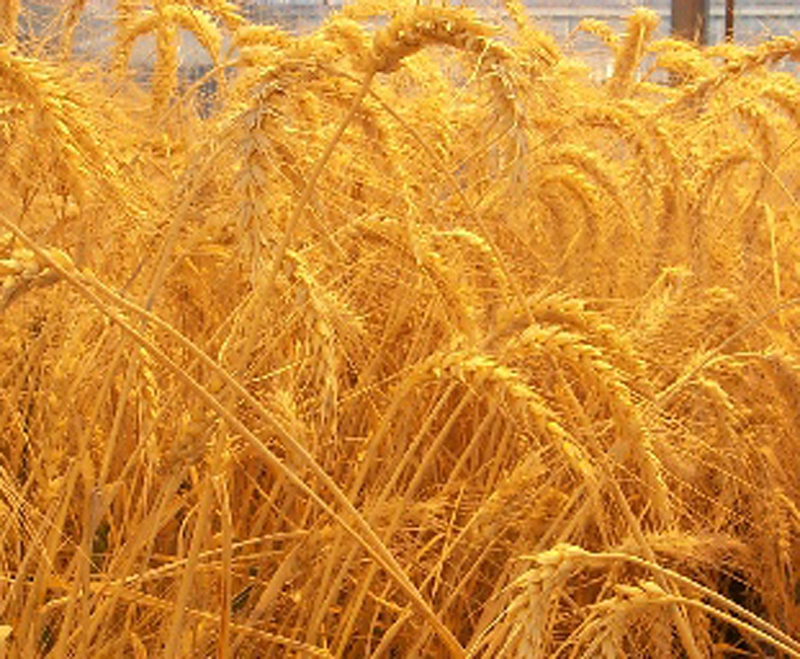 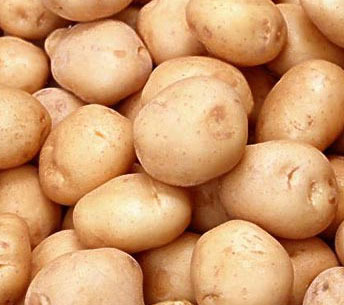 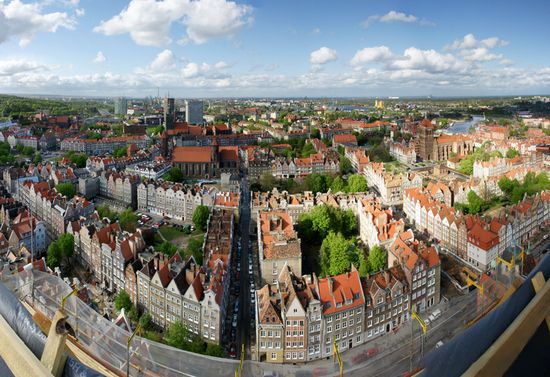 Цікаві факти